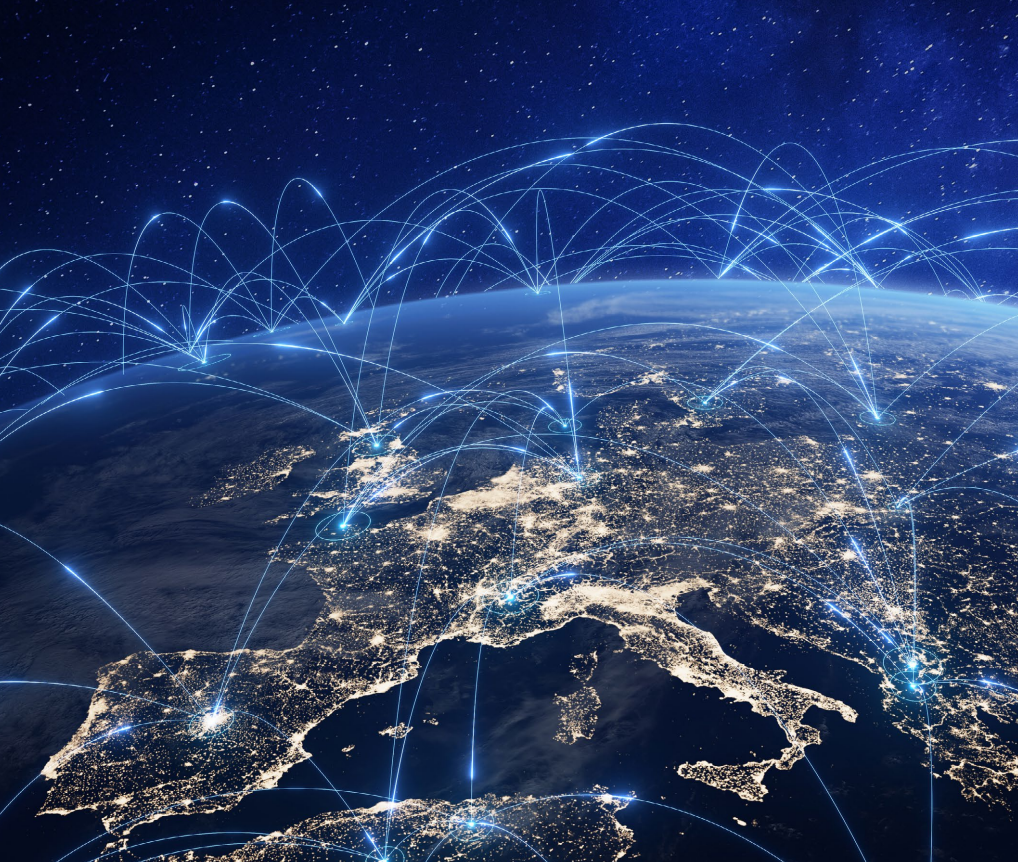 Unlocking private capital
Presentation by Adam Farkas

ESM/FBF/CEPR SIU Conference

5 June 2025
1
AFME recommendations on unlocking private capital
Given the significant investment required in strategic priorities – including defence, decarbonisation, digitalisation and general economic growth - private capital has a key role to play. The EU must set out the right incentives to unlock private investments to improve Europe’s competitiveness.
Encouraging innovation to scale-up the use of DLT in capital market by supporting the whole ecosystem
Measures to create a more risk-sensitive, sound and proportionate EU framework for securitisation
A more integrated supervisory architecture that reduces cross-border frictions and supports a consistent application of the Single Rulebook
Reforming the EU post-trade infrastructure to foster greater competition and improve transparency
2
Enhancing the EU securitisation framework
Increasing risk sensitivity for banks: Changes to CRR3 capital calibrations

Increasing liquidity from the banking sector: Changes to the LCR

Reviving demand from the insurance sector: Changes to Solvency II

Additional demand side measures: Targeted adjustments to Article 5 of the EU SECR

Disclosure templates
3
Reforming the EU post-trade infrastructure
Facilitate competition between CSDs by allowing true freedom of issuance and addressing undue settlement restrictions

Support a functional harmonization of operational processes for CSDs

Data related to settlement fails should be publicly available

Further harmonisation in key areas to provide legal certainty:
Insolvency law
Settlement Finality Directive
Shareholder Rights Directive
4
Scaling-up the use of DLT in capital markets
Enhance the DLT Pilot Regime through increased limits, broadening eligibility and providing a permanent regime

Explore unbundling of CSD core services at functional level (in line with the UK Digital Securities Sandbox approach) 

Develop solutions for allowing wholesale financial transactions recorded on DLT platforms to be settled in central bank money. 

Central bank collateral eligibility - DLT-based securities should be able to qualify as central bank collateral.
5
A more integrated supervisory architecture
A gradual approach is needed starting with the introduction of genuine forbearance powers for the ESAs 

The ESAs should be given a competitiveness objective

An in-depth reflection should also carried out to assess how the Lamfalussy process is functioning 

Elevating supervisory powers to the EU level should lead to clear and tangible efficiency benefits for supervised entities together with more effective market supervision overall.
6